Ergoterapie
Ján Štefančík, 383322
SPp215 Specializace: Edukace žáků s mentálním postižením 2
História v skratke
Philipe Pinnel (1745-1826)
Psychiatrické liečebne vo Francúzsku ► Európa
Liečba prácou

1910-20 – Occupational Therapy v U.S.A.
liečba zamestnávaním 
ručné práce – „Arts and Crafts“ 

19.-20. – Liečebne pacientov s TBC
1990 – J. Pfeiffer, detská liečebňa TBC v Luži
Rozvoj
Zpočiatku najmä ako liečebná rehabilitácia
O silnejší rozvoj sa zaslúžili svetové vojny
WFOT (od 1952) svetová organizácia ergoterapie
World Federation of Occupational Therapists
1913 – Jedlíčkův ústav
Okrem liečebnej rehabilitácie aj príprava mládeže na budúce povolanie
1990 naviazanie kontaktov so zahraničím
1994 ČAE
Vysokoškolské vzdelanie
Definícia
Ergoterapia je veda o liečbe pomocou pracovných činností (1910)

Ergoterapia je profesia, ktorá prostredníctvom zmysluplného zamestnávania usiluje o zachovanie a využitie schopností jedinca potrebných pre zvládanie bežných denných, pracovných, záujmových a rekreačných činností u osôb akéhokoľvek veku s rôznym typom postihnutia. Podporuje maximálne možné zapojenie jedinca v bežnom živote, zároveň v plnej miere rešpektuje jeho osobnosť a možnosti.

ADL – Activities of daily living
Ucelená rehabilitácia Comprehensive Rehabilitation
Náväznosť jednotlivých zložiek
Koordinuje ergoterapeut


Rehabilitácia sociálna
Liečebná 
Pedagogicko-výchovná

Pracovná 

Koordinované a plynulé úsilie o začlenenie osoby s postihnutím do obvyklých aktivít života
Využitie Ergoterapie
Osoby s telesným postihnutím
- so zrakovým postihnutím
- so sluchovým postihnutím
- trpiace civilizačnými ochoreniami
Osoby s mentálnym postihnutím + ztráta rozumových schopností
- s chronickými / psychiatrickými ochoreniami
Využitie ET (OT) v ŠŠ
Hry
Pracovné činnosti
dielne, školský pozemok
Keramika
Výtvarná výchova
... čokoľvek ...
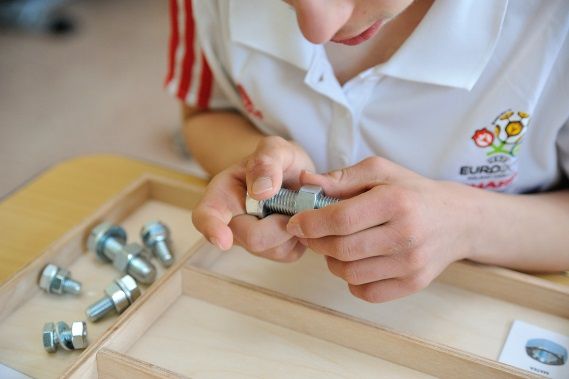 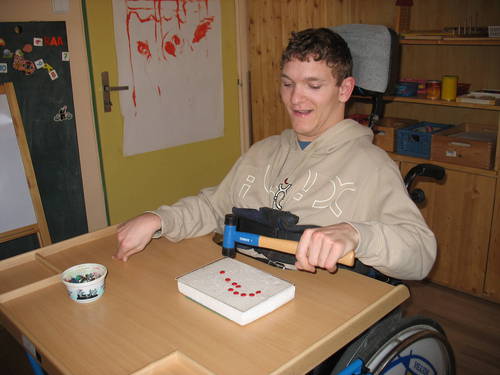 Reedukace
Systematický nácvik, cieľom je funkcia v plnom rozsahu
Kompenzace
Pokiaľ nie je možná reedukácia
Substituce
Napr. úchop chodidlom

MOTIVÁCIA
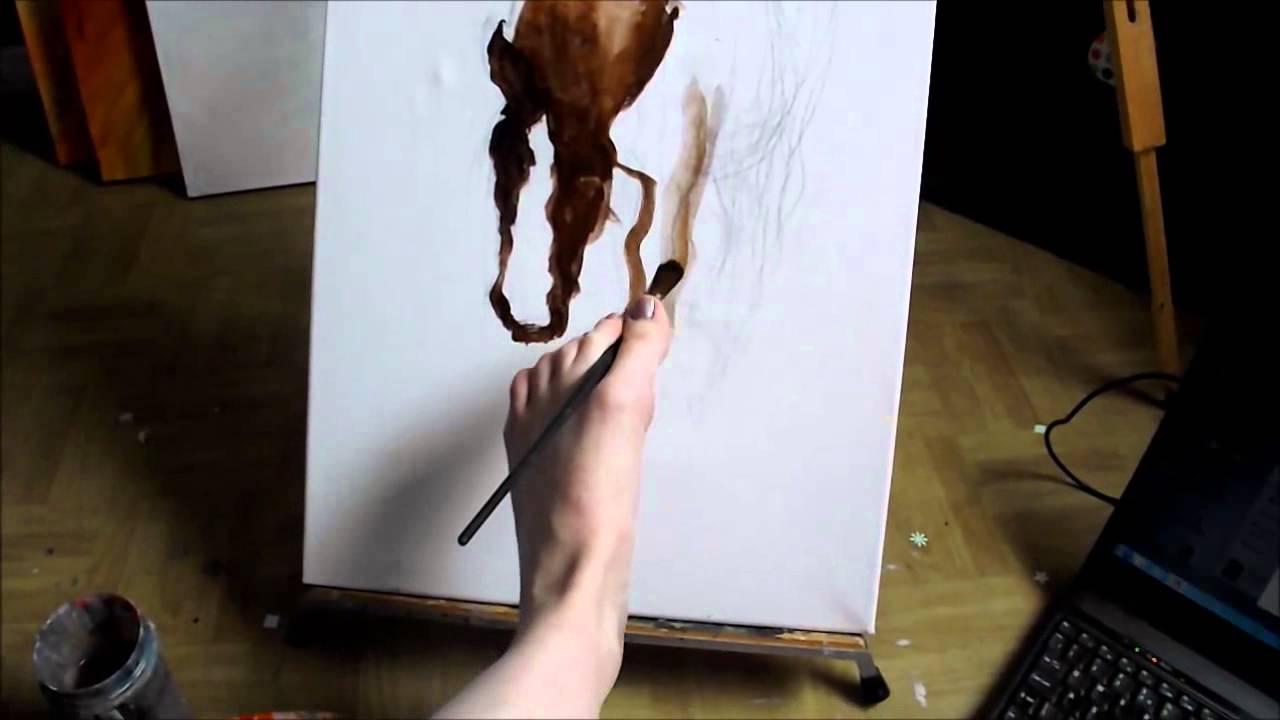 Ciele
Funkčnosť fyzických prejavov
Začlenenie do spoločnosti
Zlepšenie kvality života
Vyrovnanie príležitostí uplatniť sa

Spoluúčasť rodičov, precvičovanie nie len v škole

Chránené pracovné miesta
435/2004 Sb.
Novela 367/2011
Samostatnosť
Rešpekt osoby pri ergoterapii
Predpracovná rehabilitácia
Ergoterapeutická intervencia
Kompenzácia, adaptácia
vzdelávanie
Pozitíva
Sebarealizácia
Užitočnosť
Naplnenie (hlavne u osôb s MP)
Sebavedomie
Socializácia
Možné zlepšenie motoriky
Negatíva
-Strácanie motivácie
-Frustrácia
-Z pozitív do negatív, v prípade,
že je terapie nastavená zle 
a nerešpektuje klienta
Ergoterapeut
Ergoterapeutická diag.
Vyhodnocovanie senzomotoriky
Vyšetrenie kognitívnych funkcií / ADL
Nácvik funkcií ADL
Skupinový / Individuálny prístup X časový rozsah
Záujmy osoby
Poradenstvo / Prevencia / Rehabilitácia
Pracovisko
Stacionáre
Komunitné centrá
Terapeutické dielne
Rehabilitačné centrá
Špeciálne školy, pracoviská rannej starostlivosti
Pomáha pri nácviku činností bežného života
Činnosti, ktoré pomáhajú k obnove či nadobudnutiu takýchto funkcií na základe
Veku
Pohlavia
Prostredie, život jedinca, sociálne role
Pomôcky
Hradené / nehradené poisťovňou
Ergoterapeut pomáha s nácvikom, podieľa sa na voľbe vhodnej pomôcky
Úprava bývania
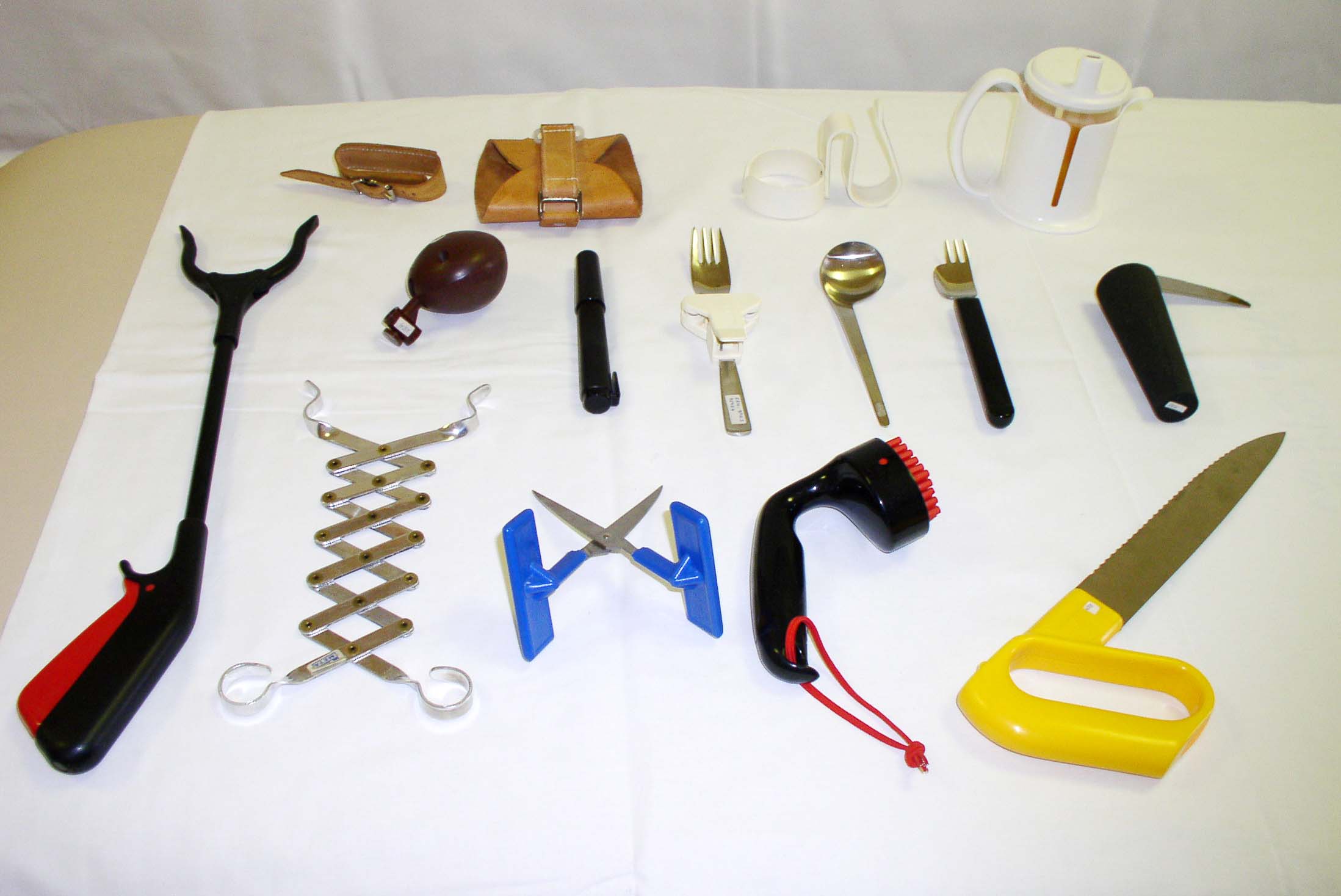 ZDROJE
Jelínková Jana, Krivošíková Mária, & Šajtarová Ludmila. (2009). Ergoterapie. Praha, Czech Republic: Portál.
Votava Jiří. (2009). Ergoterapie a technické pomůcky v rehabilitaci. Liberec, Czech Republic: Technická univerzita v Liberci. 
Jelínková, J., & Krivošíková, M. (2018, September). Koncepce Oboru Ergoterapie. Retrieved October 28, 2019, from http://ergoterapie.cz/wp-content/uploads/2018/09/koncepce_oboru_ergoterapie.pdf.
Vitoulová, M. (2012). Retrieved from http://digilib.k.utb.cz/bitstream/handle/10563/19147/vitoulov�_2012_dp.pdf?sequence=1
https://www.projectplaytherapy.com/occupational-therapist-approved-family-games/